An Overview of the DSM-5
FOR BS (Hons.) & MSc PSYCHOLOGY 
C.I: Dr. Sumaya Batool
April 2020
1
History
Improving Research
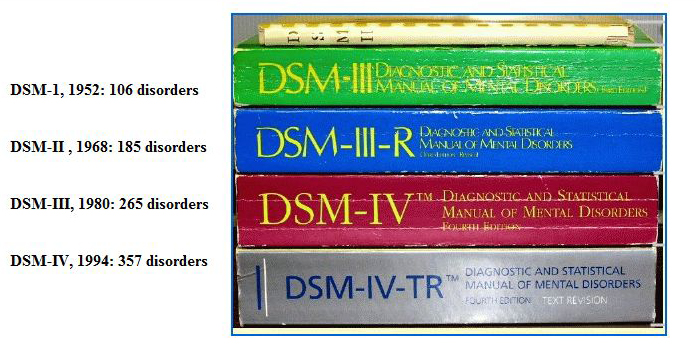 DSM I (1952) & DSM II (1968) – very brief manuals, guided by psychoanalysis, gross categories (e.g., neurosis, psychosis), lack of reliability, no research base
DSM III (1980), DSM IV (1994), DSM IV TR (2000) – field trials to improve reliability, better research base, multiaxial classification
April 2020
2
History
Each DSM has tried to resolve problems in previous versions.
Problems in DSM-IV-TR
Not very user friendly.
9 categories for diagnostic uncertainty. 
NOS predominated.
Insufficient on culture.
April 2020
3
DZ
DSM-5 Structure
Section I:  Basics
Section II: Diagnostic Criteria and Codes
Section III: Emerging Measures and Models
Appendix
April 2020
4
Section I: Basics
Introduction
Use of the Manual
Cautionary Statement for Forensic Use
April 2020
5
Section I: Basics: Introduction
DSM-5 has better reliability than DSM-IV.
Research to validate diagnoses continues.
The boundaries between many disorder categories are fluid over the life course.
Symptoms assigned to one disorder may occur in many other disorders.
DSM-5 accommodates dimensional approaches to mental disorders.
April 2020
6
DSM-5 provides explicit diagnostic criteria for each mental disorder, supplemented by dimensional measures when appropriate.
Many mental disorders are on a spectrum with related disorders that have shared symptoms.
The boundaries between disorders are porous.
April 2020
7
Disorder categories in earlier DSMs were overly narrow, resulting in the widespread use of Not Otherwise Specified (NOS) diagnoses. 
DSM-5 removes the NOS diagnosis. It adds
Other Specified Disorder (criteria vary by disorder)
Unspecified Disorder (for use when there is insufficient information to be more specific)
April 2020
8
For example, suppose a client has significant depressive symptoms but does not meet all the criteria for a major depressive episode.
The diagnosis would be “Other specified depressive disorder, depressive episode with insufficient symptoms.”
April 2020
9
Two Clusters of Disorders
Internalizing group
Disorders with prominent anxiety, depressive, and somatic symptoms
Externalizing group
Disorders with prominent impulsive, disruptive conduct, and substance use symptoms

Disorders within these clusters are adjacent in the DSM-5.
April 2020
10
Organization of Disorders
Disorders are organized on developmental and lifespan considerations. 
DSM-5 begins with diagnoses that manifest early in life, then adolescence and young adulthood, then adulthood and later life.
April 2020
11
Cultural Issues
Culture shapes the experience and expression of the symptoms, signs, and behaviors that are criteria for diagnosis. 
Section III contains a Cultural Formulation.
The Appendix contains a Glossary of Cultural Concepts of Distress.
More information on culture and diagnosis is online at www.psychiatry.org/dsm5
April 2020
12
[Speaker Notes: DSM-IV had a list of culture-bound syndromes.]
Cultural Issues, cont.
DSM-5 replaces the construct of the culture-bound syndrome in DSM-IV with 3 concepts:
Cultural syndrome: a cluster of invariant symptoms in a specific cultural group
Cultural idiom of distress: a way of talking about suffering among people in a cultural group
Cultural explanation or perceived cause for symptoms, illness, or distress
April 2020
13
DSM-5 is Non-Axial
DSM-IV axes I, II, and III have been combined.
Continue to list relevant medical conditions.
The GAF in DSM-IV has been eliminated. Instead, use the World Health Organization Disability Assessment Schedule (WHODAS).
The WHODAS-2.0 is on page 747 of the DSM-5 and is also available online.
April 2020
14
Chart Entry Example of a Diagnosis
Major depressive disorder, recurrent, severe; borderline personality disorder; COPD
Anxiety; Insomnia
Recent divorce; financial insecurity
Function seriously impaired
April 2020
15
Section I: Basics: Use of the Manual
Clinical Case Formulation
Making diagnoses requires clinical judgment, not just checking off the symptoms in the criteria.
The client’s cultural and social context must be considered.
The DSM-5 does not include all possible mental disorders.
April 2020
16
Definition of a Mental Disorder
A mental disorder is a syndrome characterized by clinically significant disturbance in an individual’s cognition, emotion regulation, or behavior that reflects a dysfunction in the psychological, biological, or developmental processes underlying mental functioning.
	There is usually significant distress or disability in social or occupational activities.
April 2020
17
[Speaker Notes: A mental disorder is a disturbance 
That reflects a dysfunction
In psychological or biological or developmental processes]
The diagnosis of a mental disorder should have clinical utility; it should help clinicians to determine prognosis and treatment plans.

The diagnosis of a mental disorder is not equivalent to a need for treatment.
April 2020
18
[Speaker Notes: There is no need to make a diagnosis unless it interferes with the patient’s functioning.
Some patients may not want treatment for their mental disorder.
Eg. A patient who has hallucinations may choose to live with them.]
Until etiological or pathophysiological mechanisms are identified to validate specific disorders, the most important standard for the disorder criteria will be their clinical utility.
April 2020
19
The etiology of most mental disorders is unknown.
The pathological physiological mechanisms for most mental disorders are unknown.
Until such factors are identified, it will be difficult to fully validate specific disorders.
April 2020
20
[Speaker Notes: There are lab tests for some sleep disorders.]
In the absence of clear biological markers for mental disorders, it has not been possible to completely separate normal and pathological symptom expressions contained in diagnostic criteria.
Therefore, a generic diagnostic criterion is “the disturbance causes clinically significant distress or impairment . . . .”
April 2020
21
Diagnoses are made on the basis of 
The clinical interview
DSM-5 text descriptions
DSM-5 criteria
Clinician judgment
April 2020
22
Steps in Making a Diagnosis
Administer cross-cutting assessments
Administer WHODAS 2.0
Conduct clinical interview
Determine whether a diagnostic threshold is met
Consider subtypes and/or specifiers
Consider contextual information, disorder text, distress, clinician judgment
Apply codes and develop a treatment plan
April 2020
23
Section I: Basics: Cautionary Statement for Forensic Use of DSM-5
The diagnosis of a mental disorder does not imply that the person meets legal criteria for the presence of a mental disorder or a specific legal standard for competence, criminal responsibility, disability, etc.
Having a diagnosis does not imply that the person is (or was) unable to control his or her behavior at a particular time.
April 2020
24
Section II: Diagnostic Criteria and Codes
Highlights of Specific Disorder Revisions
April 2020
25
Neurodevelopmental Disorders
Autism Spectrum Disorder (ASD) replaces DSM-IV’s Autistic Disorder, Asperger’s Disorder, Pervasive Developmental Disorder, etc.
Rationale: Clinicians had applied the criteria for these disorders inconsistently and incorrectly. There was not enough data to justify continuing to separate these disorders.
April 2020
26
Specifiers can be used to describe variants of Autism Spectrum Disorder.
For example, the former diagnosis of Asperger’s Disorder can now be diagnosed as Autism Spectrum Disorder, without intellectual impairment and without structural language impairment.
Or Asperger’s could be diagnosed as Autism Spectrum Disorder, mild.
April 2020
27
Intellectual Disability
The term “Intellectual Disability” replaces “Mental Retardation.”

DSM-5 places greater emphasis on adaptive functioning deficits rather than IQ scores alone.
April 2020
28
[Speaker Notes: Begin the diagnostic process by looking at adaptive functioning. Then add in the information provided by IQ scores.]
Attention-Deficit/Hyperactivity Disorder
Age of onset was raised from 7 years to 12 years.
The symptom threshold for adults was reduced to five symptoms.
Specific Learning Disorder
Now presented as a single disorder, with specifiers for deficits in reading, writing, and mathematics.
April 2020
29
Schizophrenia Spectrum and Other Psychotic Disorders
Schizophrenia
Elimination of special treatment of bizarre delusions and special hallucinations in Criterion A.
At least one of two required symptoms to meet Criterion A must be delusions, hallucinations, or disorganized speech.
Specific subtypes were deleted due to poor reliability and validity.
April 2020
30
[Speaker Notes: There was poor reliability in distinguishing bizarre from non-bizarre delusions. 
DSM-IV said only one Criterion A symptom is required if delusions are bizarre or if hallucinations consist of a voice keeping a running commentary on the person’s behavior or two or more voices conversing with each other.
Subtypes: Paranoid, Disorganized, Catatonic]
Schizoaffective Disorder
Now based on the lifetime (rather than the episodic) duration of the illness.
Catatonia
Now exists as a specifier for many mental disorders.
April 2020
31
[Speaker Notes: Eg. Patients with major depression can have catatonia.]
Bipolar and Related Disorders
Mania and Hypomania
Criterion A now includes increased energy/activity as a required symptom.
“Mixed episode” is replaced with a “with mixed features” specifier. 
“With anxious distress” was added as a specifier for bipolar and depressive disorders.
April 2020
32
[Speaker Notes: Increased energy is a major symptom of mania.
This loosens the criteria some for clients with sub-threshold mixed states.]
Depressive Disorders
The bereavement exclusion was eliminated from major depressive episode (MDE).
In some people, a major loss can lead to a MDE.
Disruptive Mood Dysregulation Disorder (DMDD) was added.
For children with extreme behavioral dyscontrol but persistent rather than episodic irritability.
This should decrease the number of children diagnosed with bipolar disorder.
April 2020
33
[Speaker Notes: This change allows such people to receive treatment for depression. In DSM-IV they could not be diagnosed.
In DSM-IV bereavement is a V-code and required more than an two-month time frame before MDE could be diagnosed. This time period was arbitrary.]
Dysthymic Disorder was renamed Persistent Depressive Disorder.
April 2020
34
Anxiety Disorders
DSM-5 has four chapters to cover the anxiety disorders covered by two chapters in DSM-IV.
Anxiety Disorders
Obsessive-Compulsive & Related Disorders
Trauma- & Stressor-Related Disorders
Dissociative Disorders
April 2020
35
[Speaker Notes: It’s probably a good idea to separate PTSD, for example, from the other anxiety disorders.]
Anxiety Disorders
Anxiety Disorders
Panic attacks was added as a specifier for any mental disorder.
Panic attacks can occur in many mental disorders.
April 2020
36
[Speaker Notes: A person can have panic attacks in many different mental disorders besides anxiety disorders.
For example, you could diagnose a person with Bipolar disorder with panic attacks, currently depressed.
The addition of Hoarding Disorder will make it more likely these people can receive treatment.]
Obsessive-Compulsive & Related Disorders
Hoarding Disorder was added.
Excoriation (Skin-Picking) Disorder was added.

Body Dysmorphic Disorder (BDD) was moved from the chapter on somatic disorders to the chapter on OCD & Related disorders.

A “delusional” specifier was added for both OCD and BDD.
April 2020
37
Trauma- & Stressor-Related Disorders
Posttraumatic Stress Disorder
The stressor criterion (A) is now more explicit.
Criterion A2 (subjective reaction) is eliminated.
The symptom clusters were enlarged from 3 to 4.
Separate criteria were added for children age 6 and younger.
Reactive attachment disorder was separated into RAD and disinhibited social engagement disorder.
April 2020
38
[Speaker Notes: More children will meet the criteria for PTSD than before]
Dissociative Disorders
Text was added to support Criterion D (exclusion based on cultural or religious practices). 
This is to emphasize that possession states do not necessarily indicate the presence of Dissociative Identity Disorder if the possession state is recognized in the client’s culture or subculture.
April 2020
39
Dissociative Disorders
Dissociative fugue was removed as an independent disorder but was added as a specifier for any dissociative disorder.
April 2020
40
Somatic Symptom and Related Disorders
The emphasis is placed on disproportionate thoughts, feelings, and behaviors that accompany symptoms, rather than on whether the symptoms are medically unexplained.
Somatic Symptom Disorder replaces somatoform disorder, hypochondriasis, and the pain disorders.
April 2020
41
[Speaker Notes: The emphasis should be on the effect of the symptom on the patient, not on whether the symptom is medical or psychological.
Yes, you have a somatic symptom, but is it affecting you more than it should?
Eg. fibromyalgia. Instead of debating whether a condition is medical or psychological, focus on how the problem affects the patient.]
Feeding and Eating Disorders
Binge Eating Disorder (BED) is new.

The diagnosis of Anorexia Nervosa no longer requires amenorrhea as a diagnostic criterion.
April 2020
42
[Speaker Notes: There is now good evidence that BED is a valid and clinically useful diagnosis.]
Sleep-Wake Disorders
Primary Insomnia renamed Insomnia Disorder.

Rapid Eye Movement Sleep Behavior Disorder and Restless Legs Syndrome elevated to the main body of the manual.

Subtypes expanded for Circadian Rhythm Sleep Disorders.
April 2020
43
Sexual Dysfunctions
Vaginismus and Dyspareunia are merged into Genito-Pelvic Pain/Penetration Disorder.
April 2020
44
Gender Dysphoria
Newly added as a separate diagnostic class (and chapter) in DSM-5.
Replaces Gender Identity Disorder.
Focuses on the dysphoria.
Should be less stigmatizing than GID.
April 2020
45
Disruptive, Impulse-Control, and Conduct Disorders
Conduct Disorder
Added a specifier “with limited prosocial emotions.”
Intermittent Explosive Disorder
Provides more specific criteria to define outbursts.

Trichotillomania was moved from the Impulse-Control Disorder chapter in DSM-IV to the Obsessive-Compulsive and Related Disorders chapter in DSM-5.
April 2020
46
[Speaker Notes: The conduct disorder specifier may help identify future psychopaths and provide them with treatment.]
Substance-Related and Addictive Disorders
Substance Use Disorder (SUD)
Substance abuse and substance dependence are combined into a single disorder.
Severity can be rated as mild, moderate, or severe. 
Craving was added as a new criterion for SUD.
Legal consequences was removed as a criterion.
April 2020
47
[Speaker Notes: The term dependence is often misunderstood and has negative connotations, but it is the normal pattern of withdrawal that can occur from the proper use of medications.]
Substance Use Disorders, cont.
Cannabis withdrawal is a new disorder.
Caffeine withdrawal is a new disorder.
April 2020
48
Non-Substance-Related Disorders
Gambling Disorder
“Pathological Gambling” in DSM-IV was renamed “Gambling Disorder” and moved from the Impulse Control Disorders chapter to the chapter in DSM-5 called Substance-Related and Addictive Disorders.

Internet Gaming Disorder is included in Chapter 3 as a “condition for further study.”
No other behavioral addictions are mentioned.
April 2020
49
[Speaker Notes: Sex Addiction is not in the DSM-5, even as a condition for further study.]
Neurocognitive Disorders
The word dementia was eliminated; the new term is Major Neurocognitive Disorder.
The word “Dementia” was linked to old age diseases and clinicians tended to be pessimistic about its prognosis.
Mild Neurocognitive Disorder is new. 
This condition exists and treatment can help.
Neurocognitive decline is not inevitable.
April 2020
50
[Speaker Notes: People think of dementia as occurring in older people, but neurocognitive problems can occur in young or older people, e.g., due to traumatic brain injury.]
Adjustment Disorders
The chapter “Adjustment Disorders” in DSM-IV was incorporated into the chapter on Trauma- and Stressor-Related Disorders in DSM-5.
Criterion B-1 was rephrased as “marked distress that is out of proportion to the severity or intensity of the stressor.”
Symptoms are in response to an identifiable stressor.
April 2020
51
Personality Disorders
All 10 PDs in DSM-IV remain intact in DSM-5.
Note that “Axis II” in DSM-IV no longer exists.
Section III of the DSM-5 contains an alternate, trait-based approach to assessing personality. It helps with the diagnosis of people who meet the core criteria for a PD but do not meet the criteria for a specific type of PD.
April 2020
52
Alternate Model for PDs
PDs are characterized by impairments in personality functioning and pathological personality traits.
General Criteria for Personality Disorder
Specific Personality Disorders
Antisocial, Avoidant, Borderline, Narcissistic, Obsessive-Compulsive, and Schizotypal.
	Personality Disorder-Trait Specified
		For those with a PD but not one of the 6 types above.
April 2020
53
Alternate Model for PDs
Proposed Diagnostic Criteria
Impairment in personality functioning.
Identity
Self-direction
Empathy
Intimacy
Pathological personality trait domains.
Negative affectivity; detachment; antagonism; disinhibition; psychoticism.
April 2020
54
Paraphilic Disorders
Emphasizes paraphilic disorders rather than paraphilias.
Paraphilias that do not involve non-consenting victims are not necessarily indicative of a mental disorder.
To have a paraphilic disorder requires distress, impairment, or abuse of a non-consenting victim.
April 2020
55
Other Conditions That May Be A Focus of Clinical Attention
The list of “V-Code” and other conditions was expanded to 134 separate conditions.
Examples
Relational Problems
Abuse and Neglect
Educational and Occupational Problems
Phase of Life Problem
Malingering
April 2020
56
Section III: Emerging Measures and Models
Optional Assessment Measures
Level 1 Cross-Cutting Symptom Measure
To measure depression, anger, mania, anxiety, etc.
To screen for important symptoms; self-administered by patient; brief (1-3 questions per symptom domain).
Level 2 Cross-Cutting Symptom Measure
To be done when a Level 1 item is endorsed at the level of “mild” or greater.
April 2020
57
Emerging Measures, cont.
Diagnosis-Specific Severity Measures
To document the severity of a specific disorder.
Some are clinician-rated, some are patient-rated.
April 2020
58
Emerging Measures, cont.
WHO Disability Assessment Schedule 2.0
Replaces the GAF Scale in DSM-IV
Is recommended but not required. 
Has 36 self-administered questions.

Cultural Formulation
Outline for Cultural Formulation
Cultural Formulation Interview
April 2020
59
[Speaker Notes: The GAF (Globa Assessment of Functioning) was fairly useless and had poor reliability and validity.]
Conditions for Further Study
Attenuated Psychosis Syndrome
Persistent Complex Bereavement Disorder
Caffeine Use Disorder
Internet Gaming Disorder
Suicidal Behavior Disorder
Nonsuicidal Self-Injury
April 2020
60
Suicidal Behavior Disorder
A suicide attempt within the past 24 months.
The act is not non-suicidal self-injury.
Suicidal ideation does not qualify.
April 2020
61
Non-suicidal Self-Injury
In the last year the person has, on 5 or more days, engaged in intentional self-inflicted damage to the surface of his or her body . . . with the expectation that the injury will lead to only minor or moderate physical harm (i.e. there is no suicidal intent).
Five additional criteria.
April 2020
62
For More Information
http://www.dsm5.org

http://www.psychiatry.org/practice/dsm/dsm5

http://www.psychiatry.org/dsm5
April 2020
63
References
American Psychiatric Association (2013). Diagnostic and statistical manual of mental disorders, fifth edition. Arlington, VA: American Psychiatric Association.
	Jones, K. D. (2013, March). Understanding the DSM-5 and the ICD. Workshop sponsored by the American Psychological Association.
	Nock, M. K. (2013, October). Teaching about psychopathology: Implications of DSM-5. Workshop sponsored by Harvard University and Macmillan Higher Education.
	Thienhaus, O. J. (2013, October). DSM-5: What You Need To Know To Transition From DSM-IV. Workshop sponsored by the American Psychiatric Association and the Arizona Psychiatric Society. Flagstaff, AZ.
April 2020
64